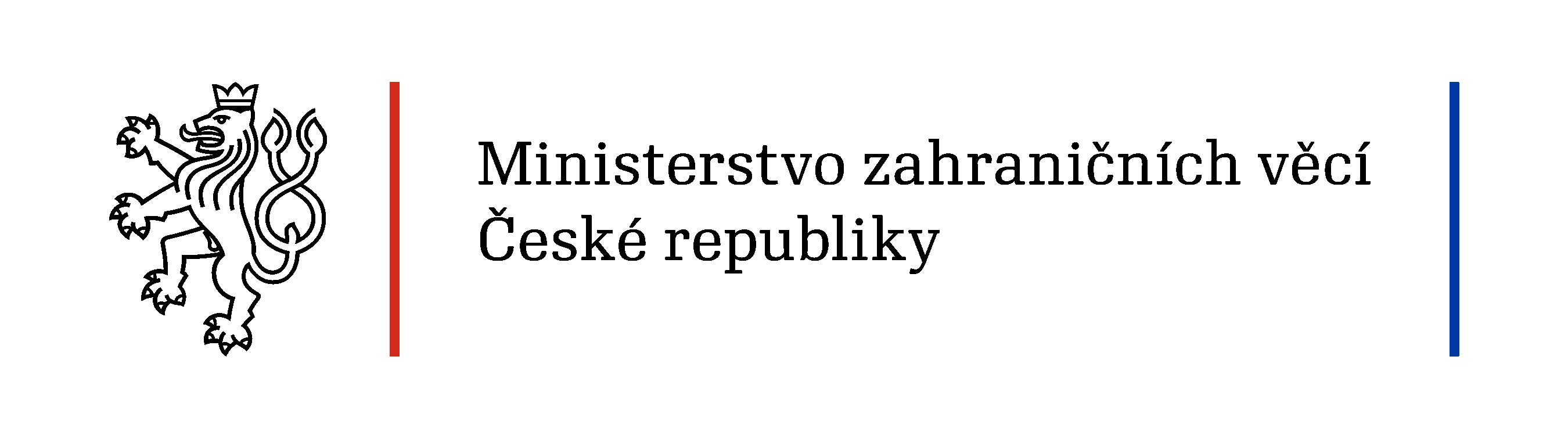 Dobrovolnictví na hraněTurnov 16. 9. 2019
ON-LINE DOBROVOLNICTVÍna příkladu programu Dobrovolníků OSN (UNV)Hana Volná
MZV ČR
Co to je?
Bezplatná, ale kvalifikovaná pomoc pro konkrétní mezinárodní či nevládní organizaci s konkrétním, časově vymezeným zadáním.

Poskytuje se on-line, z vlastního PC, mobilu či tabletu.

Záměr musí odpovídat stanoveným kritériím:
Přispívá k udržitelnému rozvoji
Lze ho naplnit on-line, bez potřeby jiného druhu spolupráce a bez finančních nákladů pro dobrovolníka 
Je jasně věcně i časově vymezený a krátkodobý
Bezprostředně podporuje aktivity žádající organizace
Je napsaný anglicky, francouzsky či španělsky a ve stejném jazyku očekává odpověď
Nijak předem nediskriminuje dobrovolníka
Jak to funguje s UNV?
Organizace (mezinárodní, vládní, nevládní) se registruje
UNV prověří organizaci a potvrdí její registraci
Organizace vyplní on-line žádost a záměr (SMART)
UNV záměr ověří a publikuje na https://www.onlinevolunteering.org/en/opportunities
Dobrovolník si vybere záměr a uchází se o něj
Organizace se domluví s vybraným dobrovolníkem
Po naplnění záměru organizace vystaví potvrzení a spolu s dobrovolníkem podá zpětnou vazbu
Příklady spolupráce
Art and Design: create graphic design and symbols for UNDP The Global Centre for Technology, Innovation and Sustainable Development website 
Writing and editing: Supporting community-based NGO in Kenya in project proposal writing
Translation: translating socia media content from English to Arabic for UNICEF Iraq
Teaching and Training: Conduct on-line English classes for children in Himalaya for local NGO
Project Development and Management: Help rural farmers in Cameroon with drafting funding proposal for rural development
Research: researching and drafting paper on Smart Contract and Blockchain (UNV)
Děkuji za pozornost! 


Hana Volná, MZV ČR – Odbor rozvojové spolupráce 
a humanitární pomoci
E-mail: hana_volna@mzv.cz
Tel.: 224 182 547
www.mzv.cz/rozvoj
www.onlinevolunteering.org